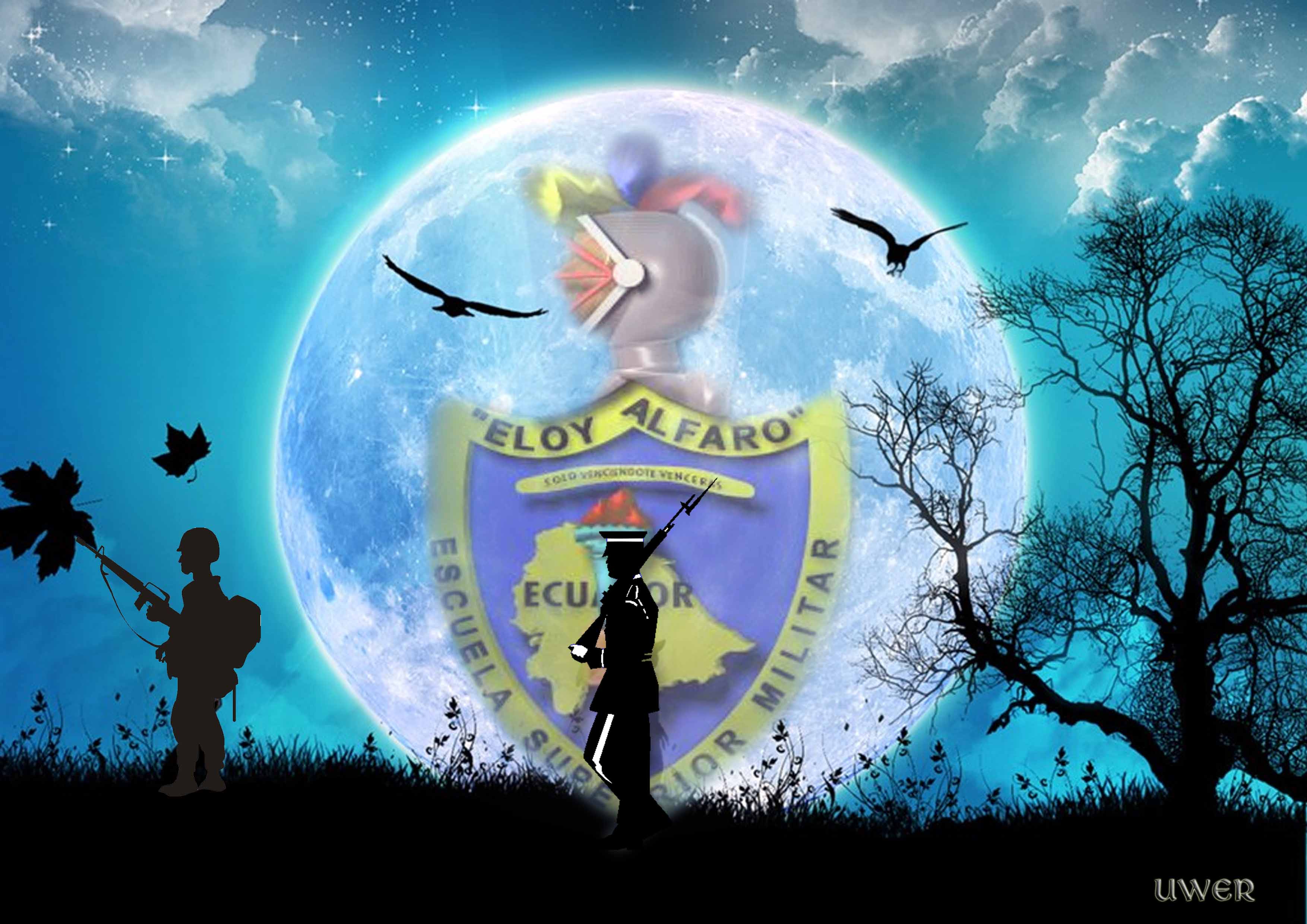 PROYECTO DEL TRABAJO DE GRADO PREVIO A LA OBTENCION DEL TITULO ACADÉMICO DE:LICENCIADO EN CIENCIAS MILITARES
KDTE DE I.M RODRíGUEZ ANDREA
KDTE DE I.M VILLACIS ERICKA
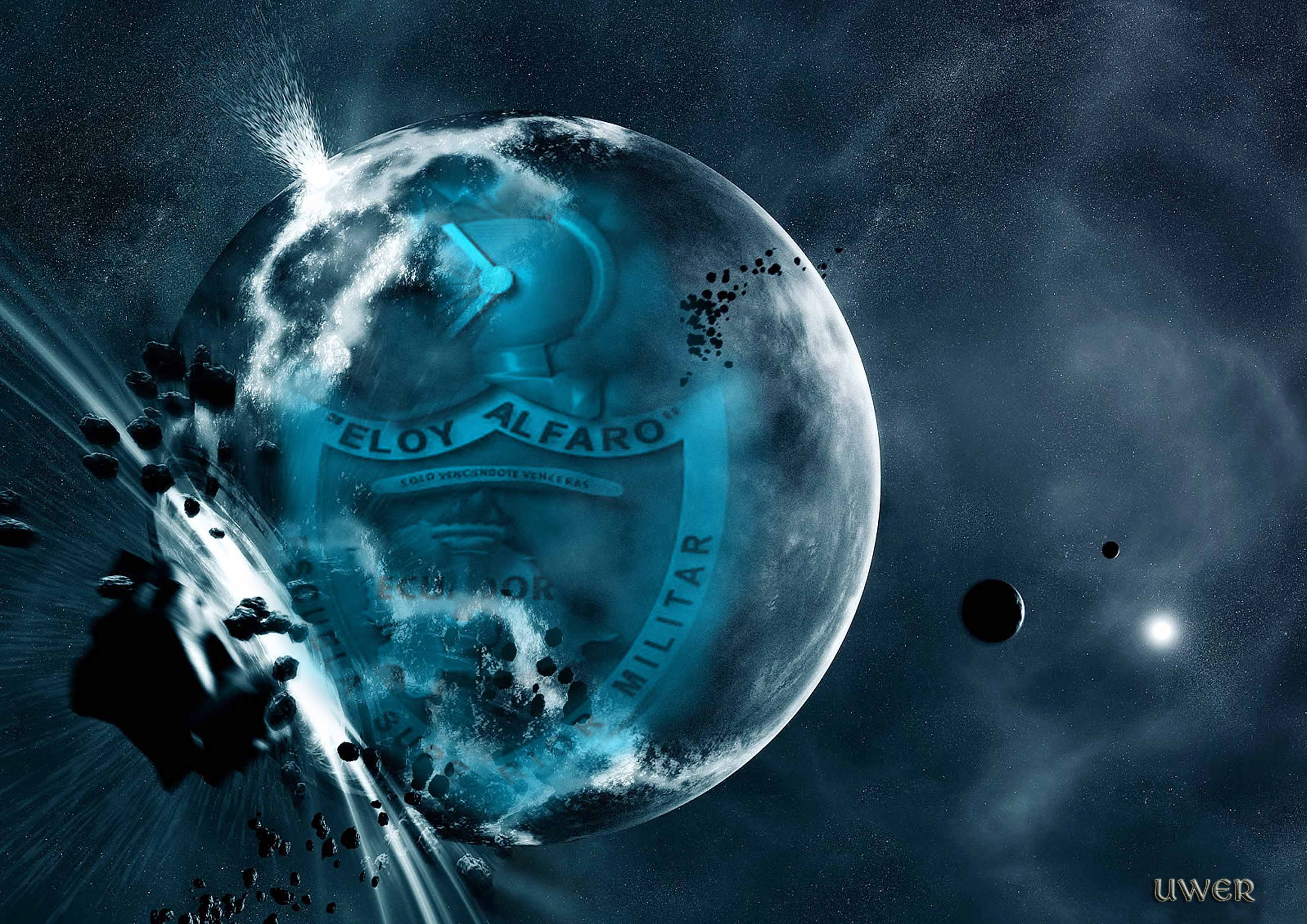 ESTUDIO DE LOS FACTORES QUE PRODUCEN  CANSANCIO MENTAL Y LA INCIDENCIA EN EL RENDIMIENTO ACADÈMICO DE LOS CADETES DE LA ESMIL EN EL PERIODO 2010-2011
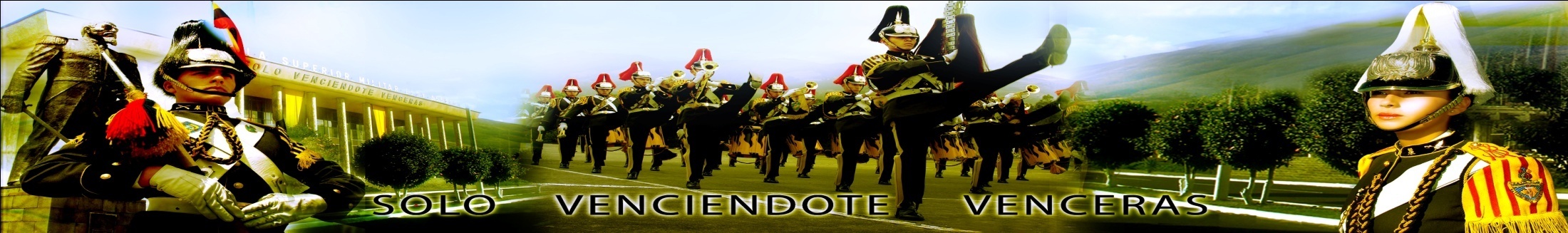 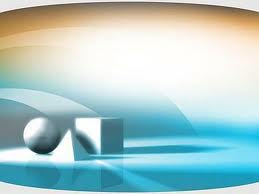 Introducción
En los actuales momentos nos enfrentamos a un proceso acelerado de cambios  :
Científicos y Tecnológicos

Con esta investigación vamos a determinar las causas especificas por las cuales se produce el agotamiento mental en los cadetes y como afecta al rendimiento académico de los mismos y mejorar el nivel académico de los cadetes.
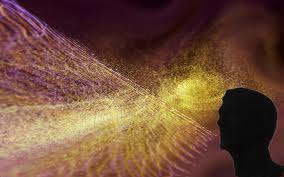 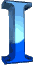 CAPITULO
FORMULACIÓN DEL PROBLEMA
OBJETIVO GENERAL
OBJETIVOS ESPECIFÍCOS
JUSTIFICACION
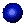 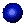 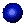 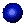 FORMULACIÓN DEL PROBLEMA
¿Qué produce el cansancio mental  en los cadetes y en que forma ayudaríamos a alcanzar un mejor nivel de vida  académica luego de practicar actividades y ejercicios específicos graduales?
OBJETIVO
Objetivos Específicos:
Comparar
Determinar
Analizar
VARIABLE  DEPENDIENTE
VARIABLE  INDEPENDIENTE
CAPITULO
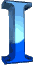 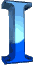 FUNDAMENTOS TEÓRICOS

RENDIMIENTO ACADÉMICO
APRENDIZAJE SIGNIFICATIVO
AGOTAMIENTO FÍSICO
CAUSAS DEL AGOTAMIENTO FÍSICO
CANSANCIO MENTAL
FACTORES DEL CANSANCIO MENTAL
RENDIM IENTO ACADÉMICO
APRENDIZAJE SIGNIFICATIVO
CANSANCIO MENTALFactores:
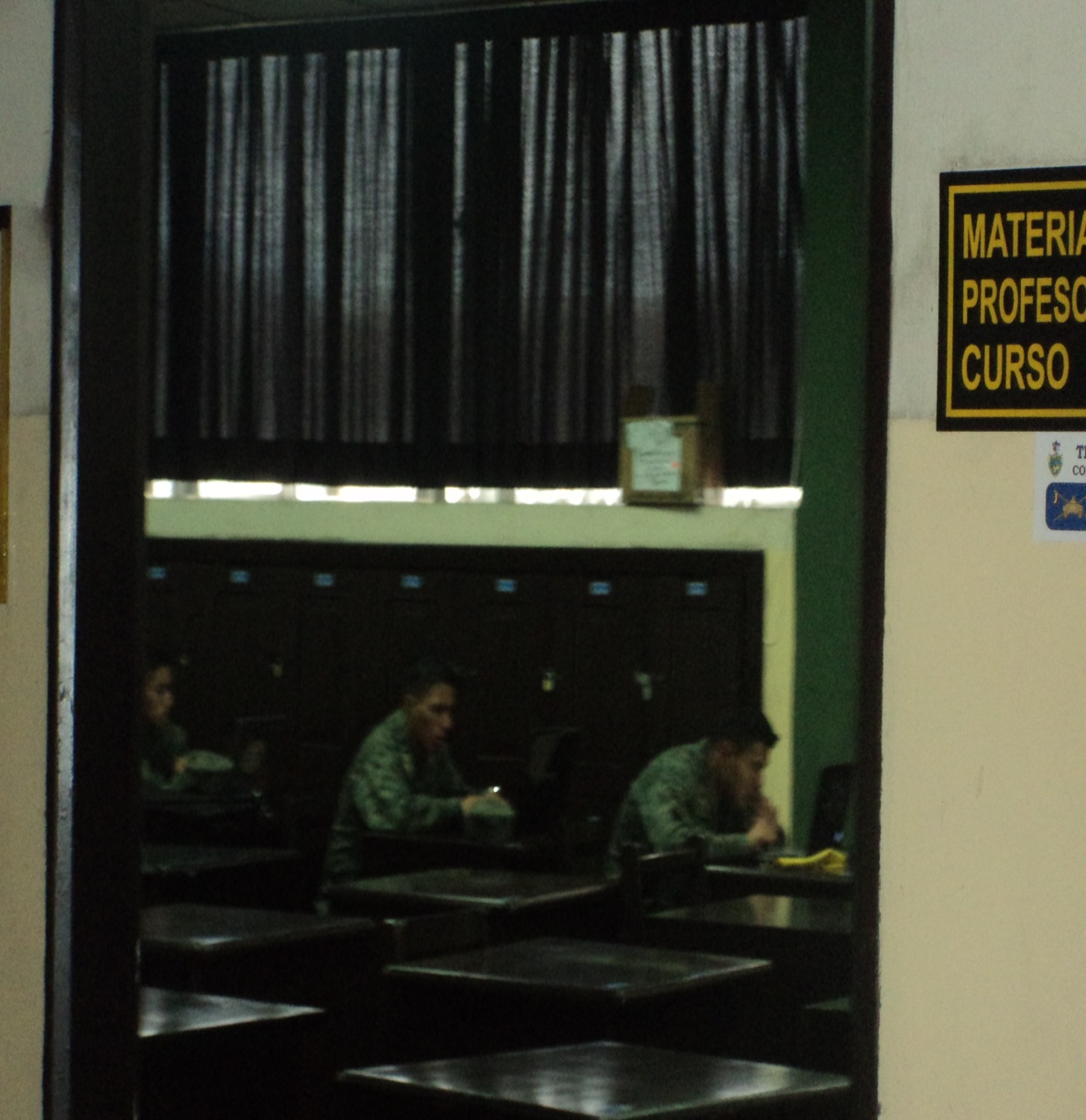 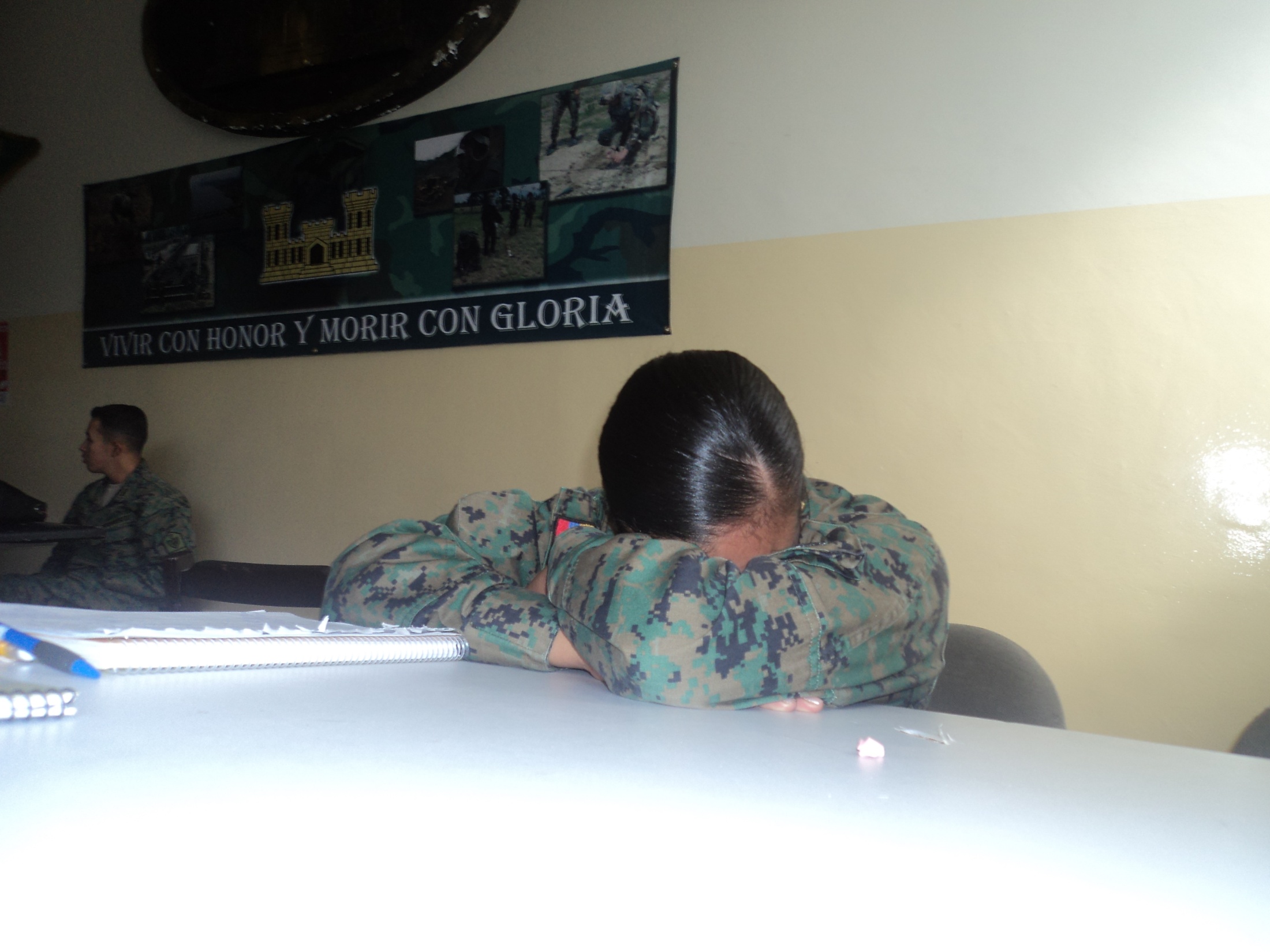 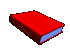 CAPITULO
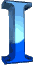 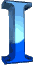 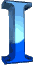 METODOLOGÍA
 PARADIGMA DE LA  INVESTIGACIÓN
    	 INVESTIGACIÓN DESCRIPTIVA
  NIVEL Y TIPO DE INVESTIGACIÓN.	
MÉTODO ANALÍTICO-SINTÉTICO
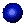 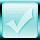 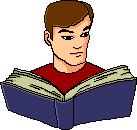 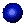 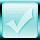 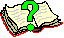 Se tomo como muestra a los cadetes de II CM:
MUESTRA
		POBLACIÓN
En vista que el segundo curso  militar están conformados de 152 cadetes, Se procedió a sacar la muestra.
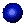 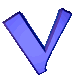 CAPITULO
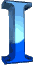 CONCLUSIONES
                Y RECOMENDACIONES
CONCLUSIONES
RECOMENDACIONES
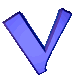 CAPITULO
PROPUESTA
Implementación de actividades y talleres que contribuyan a la  ESMIL a los DOCENTES y a los CADETES para mejorar el RENDIMIENTO ACADEMICO DE LA ESCUELA.
OBJETIVO GENERAL

MEJORAR EL RENDIMIENTO ACADÉMICO.
IMPLEMENTACIÓN DE UNA RED VIRTUAL DE ENSEÑANZA APRENDIZAJE
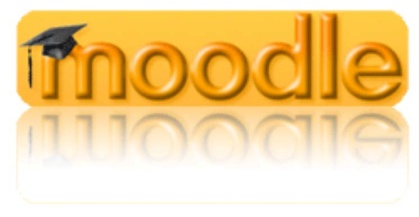 Presentar  y calificar  Tareas.
Realizan Cuestionarios con calificación automática
Realizan Trabajos en grupo
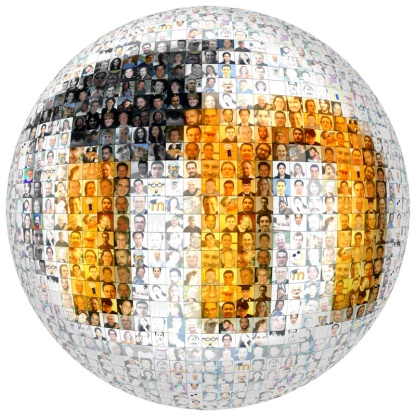 Se puede instalar en cualquier Microsoft  Office
Se imparten clases on-line
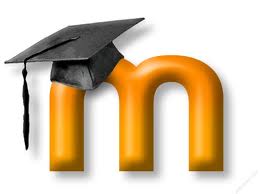 Incentiva a entregar Tareas a Tiempo ya que se publica la tarea y se registra la hora y la fecha.
Taller de Aprendizaje: LECTURA RÁPIDA
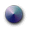 Permite Comprender y Retener el conocimiento , es de manera dinámica y combina los métodos mas eficientes.
Tiene un costo de $15.00 
Se  lo desarrolla en ILVEM INSTITUTE INTERNACIONAL (Av. Occidental Frente al diario Hoy)
Tiene una duración de 10 horas.
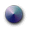 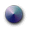 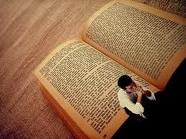 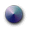 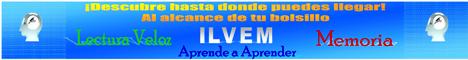 Inclusión de la Tecnología en la Práctica.
Aumento de Herramientas digitales, como canal de comunicación mediante la web priorizando el aprendizaje.
MAPAS  CONCEPTUALES  VIRTUALES
Que es un Blog?
SE LA PUEDE REALIZAR MEDIANTE www.wix.com
quizás el más conocido es Blogger   
Blogspot. 
En español existen sus equivalentes, como:
Bitácoras.com
Blogalia
Blogia
Los blogs de Ya.com
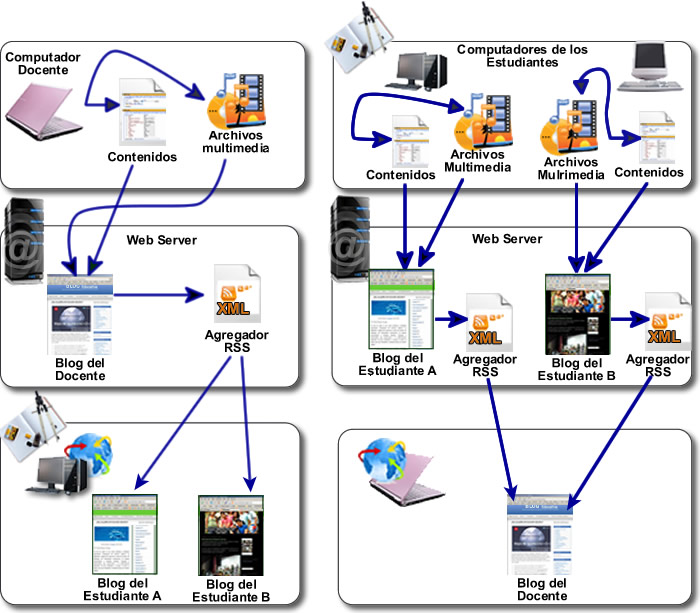 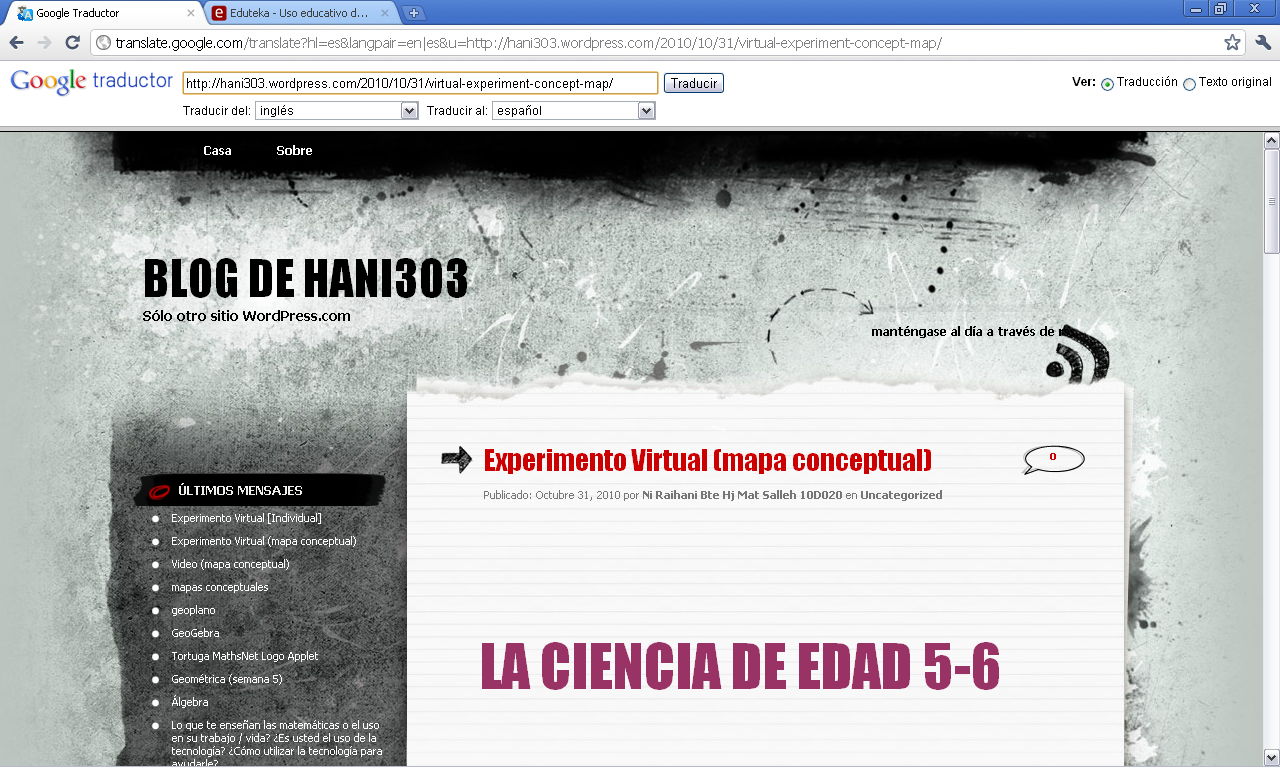 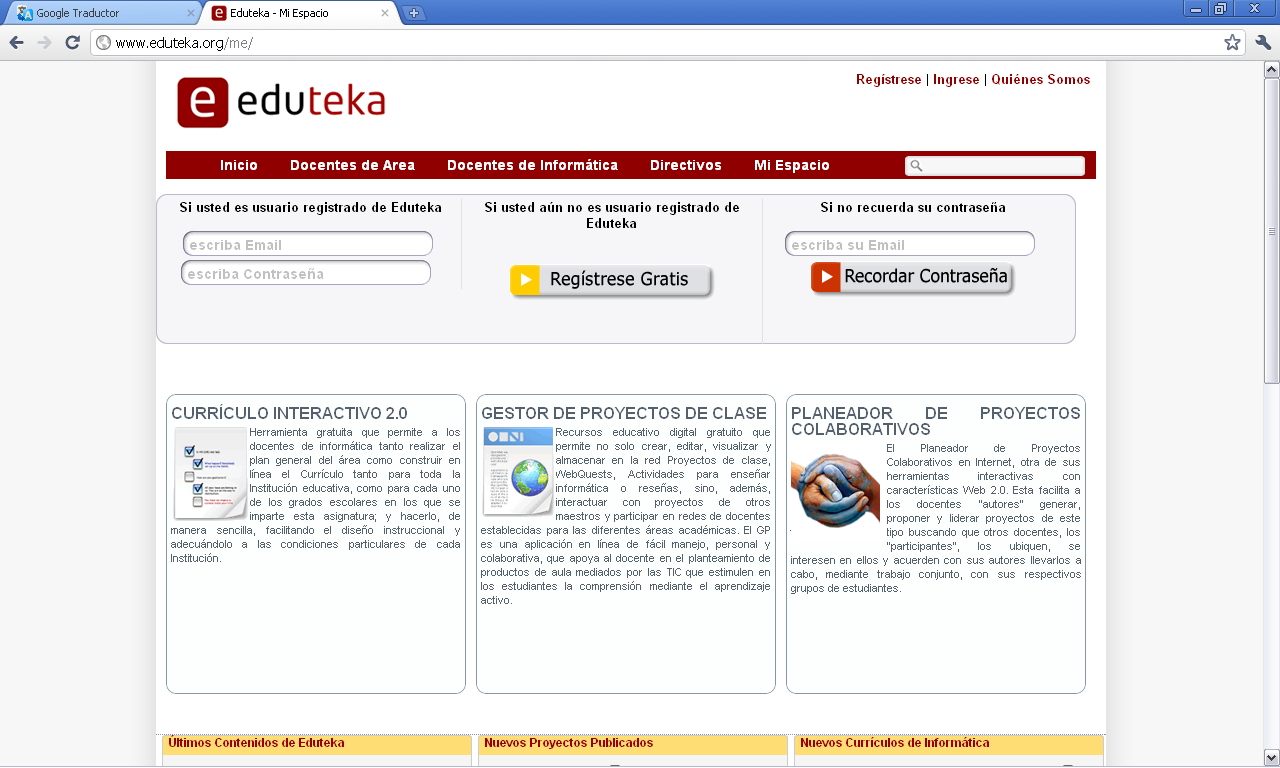 PREGUNTAS
GRACIAS  
POR
 SU ATENCIÓN